A Select History of Political Thought
Briefly…I don’t have all day…
Plato (427 BCE – 348)
Plato’s Republic [592a] He will gladly take part in and enjoy those which he thinks will make him a better man, but in public and private life he will shun those that may overthrow the established habit of his soul.” 
“Then, if that is his chief concern,” he said, “he will not willingly take part in politics.” 
“Yes, by the dog,” said I, “in his own city he certainly will, yet perhaps not in the city of his birth, except in some providential conjuncture.” 
“I understand,” he said; “you mean the city whose establishment we have described, the city whose home is in the ideal;
Although large parts of the Republic are devoted to the description of an ideal state ruled by philosophers and its subsequent decline, the chief theme of the dialogue is justice. 
The main thesis of the dialogue that justice, understood traditionally as virtue and related to goodness, is the foundation of a good political order, and as such is in everyone’s interest.
Plato & Justice
Plato’s Republic [351d] “Certainly not,” said he. “But if they didn't, wouldn't they be more likely to?” “Assuredly.” “For factions, Thrasymachus, are the outcome of injustice, and hatreds and internecine conflicts, but justice brings oneness of mind and love. Is it not so?” 
“So be it,” he replied, “not to differ from you.”
“That is good of you, my friend; but tell me this: if it is the business of injustice to engender hatred wherever it is found, will it not, when it springs up either among freemen or slaves, cause them to hate and be at strife with one another, and make them incapable
Justice, if rightly understood, Plato argues, is not to the exclusive advantage of any of the city’s factions, but is concerned with the common good of the whole political community, and is to the advantage of everyone. It provides the city with a sense of unity, and thus, is a basic condition for its health.
Aristotle (384 BCE – 322)
As a young man he studied in Plato's Academy in Athens. His Politics is a guide of how to rule.
The most important task for the politician is, in the role of lawgiver (nomothetês), to frame the appropriate constitution for the city-state. This involves enduring laws, customs, and institutions (including a system of moral education) for the citizens. 
Once the constitution is in place, the politician needs to take the appropriate measures to maintain it, to introduce reforms when he finds them necessary, and to prevent developments which might subvert the political system.
“Even if the end is the same for an individual and for a city-state, that of the city-state seems at any rate greater and more complete to attain and preserve. For although it is worthy to attain it for only an individual, it is nobler and more divine to do so for a nation or city-state” (EN I.2.1094b7-10)
Aristotle and the Composition of the State
One can also explain the existence of the city-state as a kind of community (koinônia), that is, a collection of parts having some functions and interests in common. 
Hence, it is made up of parts, which Aristotle describes in various ways in different contexts: as households, or economic classes (e.g., the rich and the poor), or demes (i.e., local political units). 
But, ultimately, the city-state is composed of individual citizens who, along with natural resources, are the “material” or “equipment” out of which the city-state is fashioned. Visit the Link on our website to read Politics Book 3 Section 127a.
How does Aristotle’s citizen compare to what we have today? Differences? Similarities?
Whether the community is the same over time depends on whether it has the same constitution
The constitution is not a written document, but an immanent organizing principle, analogous to the soul of an organism. Hence, the constitution is also “the way of life” of the citizens
Aristotle & Plato – Simplified
The State = Justice
Justice = Striving for The Good (virtuous)
Citizens (households) Make up the State
The Ruler sets forth a Constitution in the best interest of The State
The State should strive for The Good of The Citizens
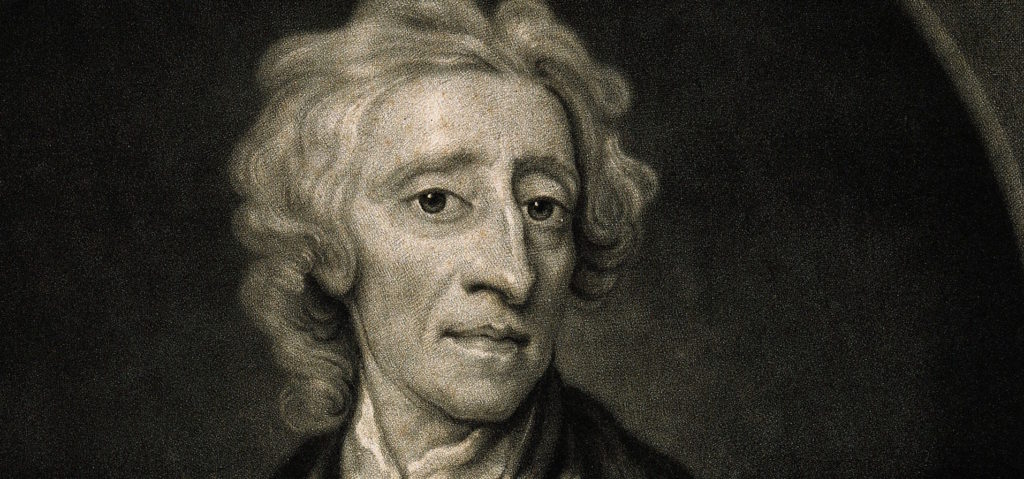 John Locke (1632 – 1704)
In the Two Treatises of Government, he defended the claim that men are by nature free and equal against claims that God had made all people naturally subject to a monarch. He argued that people have rights, such as the right to life, liberty, and property, that have a foundation independent of the laws of any particular society. (Tuckness, Alex)
Which of these rights do we have now? Which do we not have? Why do you think we don’t have the rights that we don’t have?
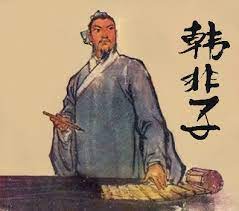 Han Feizi (280 BCE – 233)
“The Way of the Ruler” in which Han Fei Tzu’s basic advice to the ruler is given, and the section “On Having Standards” which introduces the main theme of Legalism and that is the reliance on strict laws 
“This is the way of the enlightened ruler: he causes the wise to bring forth all their schemes, and he decides his affairs accordingly; hence his own wisdom is never exhausted. He causes the worthy to display their talents, and he employs them accordingly; hence his own worth never comes to an end. Where there are accomplishments, the ruler takes credit for their worth; where there are errors, the ministers are held responsible for the blame; hence the ruler’s name never suffers. Thus, though the ruler is not worthy himself, he is the leader of the worthy; though he is not wise himself, he is the corrector of the wise. The ministers have the labor; the ruler enjoys the success. This is called the maxim of the worthy ruler.”
 (http://www2.hawaii.edu/~freeman/courses/phil301/13.%20Han%20Feizi.pdf)
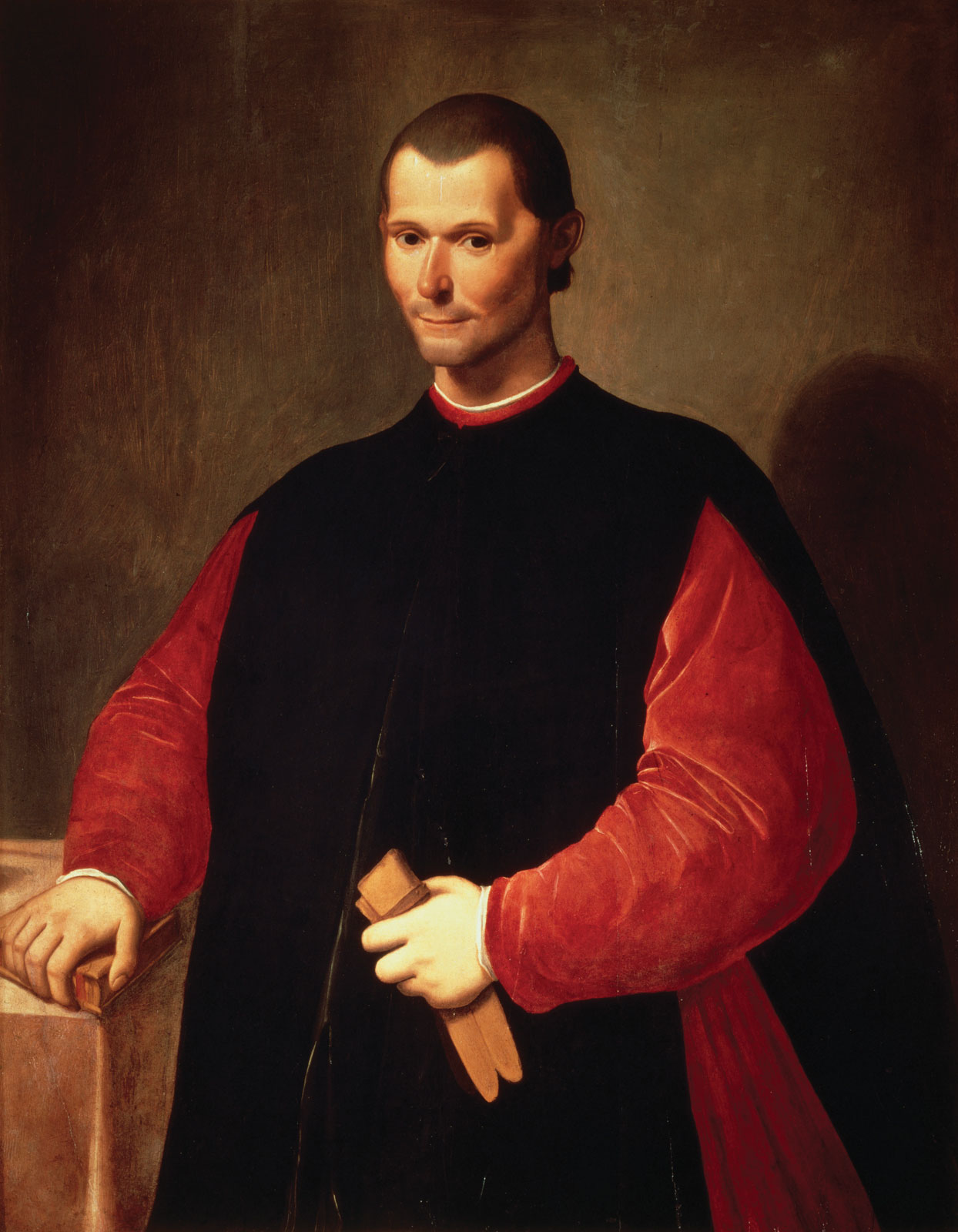 Nico Machiavelli (1469 – 1527)
For Machiavelli, there is no moral basis on which to judge the difference between legitimate and illegitimate uses of power. Rather, authority and power are essentially coequal: whoever has power has the right to command; but goodness does not ensure power and the good person has no more authority by virtue of being good. 
Machiavelli says that the only real concern of the political ruler is the acquisition and maintenance of power.
“one can say this in general of men: they are ungrateful, disloyal, insincere and deceitful, timid of danger and avid of profit…. Love is a bond of obligation which these miserable creatures break whenever it suits them to do so; but fear holds them fast by a dread of punishment that never passes.” (Prince CW 62; translation revised)
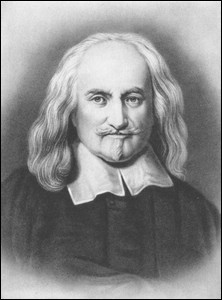 Thomas Hobbes (1588 – 1679)
“The difference of Commonwealths consisteth in the difference of the sovereign, or the person representative of all and every one of the multitude . . . When the representative is one man, then is the Commonwealth a monarchy; when an assembly of all that will come together, then it is a democracy, or popular Commonwealth; when an assembly of a part only, then it is called an aristocracy.”
On Hobbes: Read and Be Prepared to Discuss
7. Establishing Sovereign Authority
When people mutually covenant each to the others to obey a common authority, they have established what Hobbes calls “sovereignty by institution”. When, threatened by a conqueror, they covenant for protection by promising obedience, they have established “sovereignty by acquisition”. These are equally legitimate ways of establishing sovereignty, according to Hobbes, and their underlying motivation is the same—namely fear—whether of one’s fellows or of a conqueror. The social covenant involves both the renunciation or transfer of right and the authorization of the sovereign power. Political legitimacy depends not on how a government came to power, but only on whether it can effectively protect those who have consented to obey it; political obligation ends when protection ceases. (Lloyd, Sharon D.)
Han, Machiavelli & Hobbes vs. Locke, Plato & Aristotle
What do they have in common? (I may have said this many times already)
How do they differ from Locke, Plato & Aristotle?
Which do you prefer and why?